Насилие в семье.Общая информация.Международные стандарты.
Валентина Фролова
адвокат

Санкт-Петербург, 3 декабря 2018 года
этосистематически повторяющиеся акты физического,  психологического, сексуального, экономического воздействия на близких людей, которые совершаются против их воли с целью  обретения власти и  контроля над ними.
Домашнее насилие -
Физическое насилие
Сексуальное насилие
Психологическое насилие
Преследование
Экономическое насилие
Использование детей для установления контроля над бывшей  партнершей
Виды насилия в семье
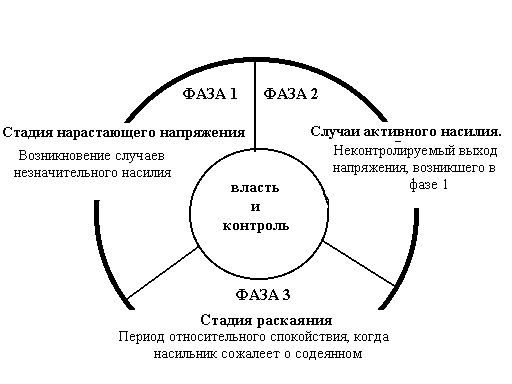 Цикл насилия
Угроза жизни (страх)
Женщина не может уйти от обидчика из-за страха и беспомощности в связи с переживаемым насилием 
Изоляция пострадавшей от окружения 
Обидчик бывает и доброжелательным (это наблюдается фазе 3 цикла насилия)
Стокгольмский синдром
КОНФЛИКТ
			
Имеет конкретную причину            
Супруги участвуют в конфликте на равных (нет обидчика и пострадавшего, нет страха)    
Конфликт может быть разрешен
Конфликт – это отдельный эпизод (нет системности, или цикла, как при домашнем насилии) 
               

 ДОМАШНЕЕ НАСИЛИЕ

Власть и контроль со стороны обидчика (отношения: обидчик и пострадавшая/ий)
Домашнее насилие  характеризуется системностью поведения обидчика (цикл насилия) 
Выход из цикла насилия невозможен без помощи извне (например, специалистов по социальной работе/психологов и сотрудников правоохранительных органов)
Страх, который испытывают пострадавшие (женщины и дети), изоляция, зависимость от обидчика – «стокгольмский синдром»
Отличие домашнего насилия от конфликта/ссоры
Международные стандарты в области защиты прав женщинот гендерного насилия
Конвенции ООН о ликвидации всех форм дискриминации в отношении женщин (1979)
Орган: Комитет по ликвидации дискриминации в отношении женщин (КЛДЖ)
Полномочия: 
- рассмотрение периодических докладов и подготовка рекомендаций в адрес каждой страны-участницы Конвенции;
- рассмотрение индивидуальных жалоб на нарушение Конвенции (в настоящее время рассматривается … жалоб против России);
Конвенция о защите прав человека и основных свобод (1950)
Орган: Европейский суд по правам человека
Полномочия:
- рассмотрение индивидуальных жалоб на нарушение прав, предусмотренных Конвенцией (в настоящее время рассматривается не менее … жалоб против России)
Конвенция Совета Европы о предотвращении и борьбе с насилием в отношении женщин и домашним насилием (2011)
Россия не является страной-участницей Конвенции!
Органы: GREVIO и Комитет Сторон.
Полномочия:
- рассмотрение периодических докладов и подготовка рекомендаций в адрес каждой страны-участницы Конвенции;
Основные международные договорыи механизмы защиты прав человека
Насилие в семье отношении женщин нарушает
 право на жизнь;
право не подвергаться пыткам и жестоким, бесчеловечным или унижающим достоинство видам обращения и наказания;
право на свободу и безопасность личности;
право на физическую и психическую неприкосновенность;
право на уважение частной и семейной жизни;
право на равную защиту закона;
право на равенство в семье;
право на наивысший достижимый уровень физического и психического здоровья;
право на справедливые и благоприятные условия труда.
Насилие в отношении женщин и домашнее насилие- форма нарушения прав человека(ЕКПЧ, CEDAW, Стамбульская конвенция)
Профилактика актов насилия
Преследование за совершение актов насилия
Наказание виновного
Защита пострадавших от насилия
Обеспечение компенсации пострадавшим
Обязательства властей в области защиты от насилия в семье
(а) принять всеобъемлющее законодательство по предотвращению и борьбе с насилием в отношении женщин, включая бытовое насилие, ввести ex officio преследование бытового и сексуального насилия и обеспечить, чтобы женщины и девочки, ставшие жертвами насилия, имели доступ к средствам правовой защиты и чтобы виновные преследовались и наказывались надлежащим образом;
(б) Обеспечить обязательную подготовку судей, прокуроров, полиции и других правоохранительных органов по вопросам строгого применения уголовно-правовых норм, касающихся насилия в отношении женщин и гендерно-чувствительных процедур при решении проблем женщин, ставших жертвами насилия;
(в) Предоставлять надлежащую помощь и защиту женщинам-жертвам насилия, включая сексуальное насилие, путем создания приютов, как в городских, так и сельских районах, и активизировать сотрудничество с неправительственными организациями, оказывающими помощь жертвам; и
(г) Собирать статистические данные о бытовом и сексуальном насилии с разбивкой по полу, возрасту, национальности и отношения между жертвой и преступником.
КЛДЖРекомендации для России(2015)
i) принять всеобъемлющее законодательство для предотвращения и пресечения насилия в отношении женщин, включая семейно-бытовое насилие, предусмотреть преследование ex officio за семейно-бытовое и сексуальное насилие и гарантировать женщинам и девочкам, ставшим жертвами насилия, незамедлительный доступ к средствам возмещения ущерба и защиты, а также привлечение виновных лиц к судебной ответственности и наказание их надлежащим образом; 
ii) восстановить уголовное преследование по делам о семейно-бытовом насилии по смыслу статьи 116 Уголовного кодекса; 
iii) разработать протокол рассмотрения жалоб о семейно-бытовом насилии с учетом гендерных аспектов на уровне полицейских участков для обеспечения того, чтобы рассмотрение срочных или обоснованных жалоб о семейно-бытовом насилии не откладывалось в порядке суммарного производства и чтобы жертвам в надлежащие сроки предоставлялась соответствующая защита; 
iv) отказаться от практики выдвижения обвинения в частном порядке по делам о семейно-бытовом насилии с учетом того, что судебный процесс неоправданно возлагает бремя доказывания исключительно на жертв семейно-бытового насилия, с тем чтобы обеспечить равенство сторон в ходе судебного разбирательства; 
v) ратифицировать Стамбульскую конвенцию;
КЛДЖмнения по индивидуальной жалобеО.Г. против России(рекомендации)
vi) обеспечить обязательную профессиональную подготовку судей, адвокатов и сотрудников правоохранительных органов, в том числе прокуроров, по вопросам, касающимся Конвенции, Факультативного протокола к ней и общих рекомендаций Комитета, в частности общих рекомендаций № 19, № 28, № 33 и № 35; 
vii) выполнять свои обязательства по обеспечению уважения, защиты и реализации прав человека женщин, в том числе права на защиту от всех проявлений гендерного насилия, включая семейно-бытовое насилие, запугивание и угрозы насилия; 
viii) оперативно, тщательно, беспристрастно и серьезно расследовать все сообщения о насилии в отношении женщин по признаку пола, обеспечить возбуждение уголовных дел во всех таких случаях, своевременно и быстро привлекать предполагаемых правонарушителей к ответственности и применять к ним надлежащие меры наказания, руководствуясь принципами справедливости и беспристрастности; 
ix) предоставлять жертвам насилия безопасный и оперативный доступ к правосудию, включая, когда это необходимо, бесплатную правовую помощь, с целью обеспечить их доступными, эффективными и достаточными средствами правовой защиты и реабилитации в соответствии с методическими указаниями, изложенными в общей рекомендации № 33 Комитета;
КЛДЖмнения по индивидуальной жалобеО.Г. против России(рекомендации)
x) предлагать правонарушителям программы реабилитации и программы использования ненасильственных методов урегулирования конфликтов; 
xi) разработать и принять при активном участии всех заинтересованных сторон, таких как женские организации, эффективные меры по искоренению стереотипов, предрассудков, обычаев и практики, которые оправдывают или поощряют семейно-бытовое насилие.
КЛДЖмнения по индивидуальной жалобеО.Г. против России(рекомендации)
No 65/2014 – гендерная дискриминация, отказ обеспечить эффективную защиту от насилия в отношении женщины в Чеченской республике.
No 100/2016 – домашнее насилие, частное обвинение.
Другие жалобы на рассмотрении КЛДЖ
Суд отметил особую уязвимость жертв насилия в семье и необходимость активного вмешательства властей с целью их защиты (Хаждуова против Словакии, п. 46).
Дети и другие уязвимые группы лиц нуждаются в особой защите со стороны властей. Заявительница относится к числу «уязвимых лиц» (п. 160, Опуз; п. 150 М.С.)
При этом: 
в свете настоящего дела Суд не может полностью разделить мнение заявительницы о том, что, являясь женщиной, она по умолчанию относится к категории уязвимых лиц(п. 69, Валиулиене)
Но: 
Суд считает, что первая заявительница была особенно уязвима, так как она не имела возможности защититься от А., который является сотрудником полиции, обученным преодолевать любое сопротивление. Тот факт, что насилие совершалось дома, за закрытыми дверями, делало невозможным получение помощи со стороны. Суд считает, что имела место непосредственная серьезная угроза физическому и психологическому благополучию заявительницы, которая требовала немедленного реагирования со стороны властей (п. 61, Еремиа)
Женщины, пережившие насилие в семье, как уязвимая группа(Hajduava v. Slovakia, Opuz v. Turkey, Valiuliene v. Lithuania, Eremia v. Moldova)
Комитет в принципе занимает иную позицию в связи с природой Конвенции, подчеркивает, что женщины особенно уязвимы к разным формам дискриминации, включая насилие, и учитывает конкретную жизненную ситуацию каждой потерпевшей
Комитет выделяет различные уязвимые группы женщин: женщины, живущие с инвалидностью; женщины-мигрантки; женщины, проживающие в сельской местности; правозащитницы и журналистки; и другие
В деле Р.П.Б. против Филиппин Комитет указывает на необходимость принимать во внимание особые потребности отдельных категорий женщин. Например, предоставление бесплатной помощи переводчика
В деле Исату Джаллоу против Болгарии Комитет учитывает уязвимое положение автора и ее дочери, поскольку автор является неграмотной женщиной-мигранткой, не владеет болгарским языком, не имеет родственников в Болгарии, находится в зависимом положении от своего супруга (п. 8.5). Комитет также указывает на необходимость предоставления устного и письменного перевода для обеспечения права мигранток на доступ к правосудию.
Женщины, пережившие насилие в семье, как уязвимая группа(R.P.B. v Filippines, Isatou Jallow v. Bulgaria)
В статье 1 Конвенции «дискриминация в отношении женщин» определена как любое различие, исключение или ограничение по признаку пола, которое направлено на ослабление или сводит на нет признание, пользование или осуществление женщинами, независимо от их семейного положения, на основе равноправия мужчин и женщин, прав человека и основных свобод в политической, экономической, социальной, культурной, гражданской или любой другой области
Насилие по признаку пола, представляющее собой дискриминацию по смыслу статьи 2, которая должна читаться в совокупности со статьей 1 Конвенции и Общей рекомендацией № 19, не требует доказательств прямой или непосредственной угрозы для жизни и здоровья пострадавшего. Такие проявления насилия не сводятся к действиям, которые наносят физический вред, но включают и действия, которые причиняют ущерб или страдания психического или полового характера, угрозу таких действий, принуждение и другие формы ущемления свободы (п. 9.7, В.К. против Болгарии)
При этом Суд рассматривает насилие в отношении женщин, прежде всего, как форму жестокого и бесчеловечного обращения, нарушение прав на жизнь, уважение частной и семейной жизни, а в некоторых случаях как дискриминацию (Опуз, Еремиа)
Насилие в отношении женщин, как форма дискриминации(V.K. v Bulgaria, Opuz v. Turkey, Eremia v. Moldova)
Статья 2 Конвенции:
b) принимать соответствующие законодательные и другие меры, включая санкции, там, где это необходимо, запрещающие всякую дискриминацию в отношении женщин;
с) обеспечить с помощью компетентных национальных судов и других государственных учреждений эффективную защиту женщин против любого акта дискриминации;
d) воздерживаться от совершения каких-либо дискриминационных актов или действий в отношении женщин и гарантировать, что государственные органы и учреждения будут действовать в соответствии с этим обязательством;
е) принимать все соответствующие меры для ликвидации дискриминации в отношении женщин со стороны какого-либо лица, организации или предприятия;
Обязательства государств по CEDAW
f) принимать все соответствующие меры, включая законодательные, для изменения или отмены действующих законов, постановлений, обычаев и практики, которые представляют собой дискриминацию в отношении женщин;
g) отменить все положения своего уголовного законодательства, которые представляют собой дискриминацию в отношении женщин.

Статья 5 Конвенции:
а) изменить социальные и культурные модели поведения мужчин и женщин с целью достижения искоренения предрассудков и упразднения обычаев и всей прочей практики, которые основаны на идее неполноценности или превосходства одного из полов или стереотипности роли мужчин и женщин;
Обязательства государств по CEDAW
Воздерживаться от умышленного и незаконного лишения человека жизни
Предпринимать необходимые меры для охраны жизни людей, находящихся в пределах юрисдикции государства-участника
Защищать право на жизнь путем введения эффективных положений уголовного законодательства для сдерживания совершения преступлений против личности, подкрепленного правоприменительным механизмом, для предотвращения, пресечения и наказания нарушений
Принятие превентивных мер по защите лиц, чья жизнь находится под угрозой преступных действий со стороны третьих лиц (Осман, п. 36 и 115)
Но:
Не каждое заявление о риске для жизни требует от властей принятия мер для его предотвращения. Для возникновения позитивного обязательства должно быть установлено, что власти знали или должны были знать о существовании реального и непосредственного риска для жизни конкретного лица в связи с преступными действиями другого лица, но не предприняли адекватных мер в пределах своих полномочий для предотвращения этого риска (Осман, п. 116)
Создание эффективной и независимой судебной системы для возможности установления причин убийства и наказания виновных (п. 150 Опуз)
Проведение своевременного и эффективного расследования (п. 150 Опуз)
Обеспечить решительное и оперативное преследование в судебном порядке лиц, совершающих акты бытового насилия (п. B, Шахида Гёкче против Австрии)
Право на жизнь. Позитивные обязательства государств(Opuz v. Turkey, Osman v. the UK, Sahide Goekce v. Austria)
Уголовное преследования. Частный или общественный интерес?
Принимая решение о возбуждении уголовного дела, власти могут учитывать следующие факторы:
тяжесть преступления
физический или психологический характер травм потерпевшей
использование обвиняемым оружия
высказывал ли он какие-либо угрозы после нападения
было ли нападение спланированным
влияние насилия (включая психологическое) на детей, живущих в том же доме
вероятность совершения нового преступления
длительная угроза здоровью и безопасности жертвы или любого другого лица
отношения между жертвой и нарушителем в данный момент и влияние возбуждения уголовного дела на эти отношения
история взаимоотношений, в особенности, были ли другие случаи насилия
история совершения обвиняемым правонарушений в прошлом, в частности, насильственных
Возбуждение уголовного дела без заявления потерпевшей(конкуренция прав по статьям 2, 3 и 8)Opuz v. Turkey
Власти ссылались на отзыв заявлений и необходимость соблюдения баланса прав, предусмотренных статьями 2, 3 и 8
В некоторых случаях вмешательство национальных властей в частную семейную жизнь может быть необходимо для защиты здоровья и прав других лиц или предотвращения совершения преступления (п. 144 Опуз)
Чем более серьезно правонарушение или чем выше риск повторения насилия, тем более вероятно, что преследование должно быть продолжено ради защиты общественного интереса, даже если жертва отказывается от своей жалобы (пп. 138-139 Опуз)
Суд  сожалением отметил, что возможность осуществления преследования была связана с заявлением потерпевшей (п. 145 Опуз)
С момента, когда властям стало известно о ситуации (насилия в семье), они не могут оправдывать поведением пострадавшей свой отказ принять необходимые меры для предотвращения угрозы (п. 153, Опуз) 
Суд отмечает, что заявительница и ее супруг имели напряженные отношения с самого начала, и обозревает реакцию властей на жалобы самой заявительницы и ее матери
Суд приходит к выводу о том, что местные власти могли бы предвидеть возможность летального исхода
Оценка «реальности» угроз и их влияние на права заявителей(Opuz v. Turkey)
В деле Контрова против Словакии Суд указал, что у властей возникли следующие конкретные обязательства:
Принятие и надлежащая регистрация жалобы заявительницы
Проведение уголовного расследования и немедленное возбуждение уголовного дела
Отслеживание срочных звонков о помощи и консультирование по поводу дальнейших действий
Принятие мер в ответ на утверждения о том, что муж заявительницы имеет оружие и высказывает в ее адрес угрозы насилия (пп. 52 и 53)
Право на жизнь. Позитивные обязательства(Kontrova v. Slovakia)
Установленные национальными судами факты и заключения психиатрической экспертизы однозначно свидетельствовали о том, что власти знали о серьезности угроз, высказанных в отношении жизни матери и ребенка, и должны были предпринять все необходимые меры для их защиты. 
Власти не продемонстрировали, что было проведено обязательное психиатрическое лечение агрессора; его лечение в тюрьме включало в себя разговорные сессии с персоналом тюрьмы, ни один из которых не являлся психиатром; он не был продиагностирован перед тем, как покинуть тюрьму, в том числе с целью установления – представляет ли он угрозу для ребенка и его матери.
Суд пришел к выводу о том, что не было предпринято адекватных мер для защиты их жизней (Бранко Томашич и другие против Хорватии)
Право на жизнь. Позитивные обязательства(Branko Tomasic and others v. Croatia)
В течение трех лет с момента первого сообщения о насилии в семье, количество звонках в полицию о беспорядках и спорах или побоях постоянно росло, полиция трижды запрещала проживание и дважды просила прокурора арестовать Мустафу Гёкче; он купил оружие за три недели до убийства, несмотря на действовавший запрет на владение оружием; его брат сообщил в полицию о факте покупки оружия
Шахида Гёкче звонила в службу экстренной помощи за несколько часов до гибели, но патрульная машина так и не приехала
При таком сочетании факторов полиция знала или должна была знать, что Шахида Гёкче подвергается серьезной опасности и должна была отнестись к ее последнему звонку как к чрезвычайному происшествию, тем более сам Мустафа Гёкче продемонстрировал опасный и агрессивный характер своих намерений. Комитет считает, что в свете длительной серии скандалов и побоев на полицию, которая не отреагировала незамедлительно на звонок, можно возложить ответственность за непринятие должных мер в целях защиты Шахиды Гёкче (п. 12.1.4)
Право на жизнь. Позитивные обязательства(Sahide Goekce v. Austria)
Должны применяться своевременно/быстро
Суд нашел «поразительным, что властям потребовалось более полутора лет для принятия решения по первому ходатайству заявительницы о назначении защитного предписания <…> Даже если в результате ходатайство отклоняется, такое решение должно приниматься без задержки»
 Доминирующий агрессор. В случаях, когда обе стороны применяют насилие друг к другу, защитное предписание должно быть вынесено в отношении обеих сторон с целью предотвращения контакта между ними (пп. 64 и 66, Калукца)
В В.К. против Болгарии Комитет указал властям на необходимость отмены срока подачи прошения о мерах защиты (1 месяц) и обеспечить возможность вынесения постановлений о защите без соблюдением заявителем чрезмерных административных и юридических процедур (п. b (i))
Срочность рассмотрения вопроса о назначении мер защиты(Kalukza v. Hungary, V.K. v. Bulgaria)
Жестокое обращение должно достичь определенного уровня жестокости для того, чтобы оцениваться в соответствии со статьей 3. Оценка этого уровня относительна и зависит от обстоятельств дела, таких как природа и контекст обращения, продолжительность, физические и психические последствия, и в некоторых случаях возраст, пол, состояние здоровья потерпевшей (п. 65, Валиулиене)
Обращение признавалось Судом «бесчеловечным», поскольку, среди прочего, оно было преднамеренным, применялось на протяжении нескольких часов подряд, и причинило либо фактическое телесное повреждение или значительные физические или психические страдания
Обращение рассматривалось в качестве «унижающего достоинство» в случаях, когда оно вызывало в жертвах чувство страха, тревоги и неполноценности, и было способно унизить их и, возможно, сломить их физическое или психическое сопротивление (п. 66, там же).
Суд отмечает, что заявительница описала пять случаев насилия, произошедших в течение месяца. Суд рассмотрит это в качестве длящейся ситуации, что по его мнению является отягчающим обстоятельством. Жестокое обращение в отношении заявительницы, пять раз вызвавшее у нее чувство страха и беспомощности, было достаточно серьезным для того, чтобы достичь минимального уровня жестокости по статье 3 (п. 68 и 70, там же)
Право не подвергаться насилию.Основные стандарты(Valiuliene v. Lithuania)
Принимать меры для того, чтобы в пределах их юрисдикции люди не подвергались пыткам, бесчеловечному или унижающему достоинство обращению или наказанию, включая случаи, когда жестокое обращение исходит от частных лиц (п. 159, Опуз)
Предпринять все оправданные меры для предотвращения повторения посягательств на физическую неприкосновенность заявительницы (п. 162, Опуз)
В некоторых случаях статья 3 Конвенции становится основанием для выполнения позитивного обязательства по проведению официального расследования. Это позитивное обязательство в принципе не может быть ограничено исключительно делами, связанными с жестоким обращением со стороны представителей власти (п. 151, М.С.)
Преследование ex officio. Национальное законодательство должно было позволять властям осуществлять уголовное преследование несмотря на отзыв заявлений, поскольку насилие было достаточно серьезным, а угроза физической неприкосновенности постоянной (п. 168, Опуз)
Право не подвергаться насилию. Позитивные обязательства(Opuz v. Turkey, M.C. v. Bulgaria)
Проведение эффективного расследования. Для того, чтобы считаться эффективным, расследование должно быть в принципе способным привести к установлению обстоятельств дела, выявлению и наказанию виновных. Власти должны выполнить имеющиеся в их распоряжении оправданные меры по выявлению доказательств, включая показания очевидцев, получить судебно-медицинские экспертизы и так далее (Еремиа).
Проведение эффективного расследования и наказание любого полового акта, совершенного без согласия жертвы, в том числе, в случае отсутствия физического сопротивления с ее стороны (М.С.)
Хотя на практике иногда бывает трудно доказать признак отсутствия согласия при отсутствии «прямого» доказательства изнасилования, а именно следов насилия или непосредственных свидетелей, власти должны установить все факты и принимать решение на основании оценки всех обстоятельств. Расследование и выводы должностных лиц должны быть сосредоточены на признаке отсутствия согласия (п. 181, М.С.)
Наличие двух противоречивых версий о фактах требует контекстно-обусловленной оценки достоверности полученных показаний и проверки всех обстоятельств дела (п. 177, М.С.)
Право не подвергаться насилию. Позитивные обязательства(Eremia v. Moldova, M.C. v. Bulgaria)
В различных контекстах концепция «частной жизни» включает физическую и психологическую неприкосновенность личности
В соответствии со статьей 8 государства несут обязательство защищать физическую и моральную неприкосновенность лица от действий других лиц. Для этих целей власти создают и реализуют необходимую законодательную базу для защиты от актов насилия со стороны частных лиц (п. 22 и 23, Х. и У.)
Осуществление указанных обязательств может включать в себя принятие мер в сфере взаимоотношений между частными лицами (п. 23-24, Х. и У.)
Суд не исключает возможности того, что позитивное обязательство государства по обеспечению физической неприкосновенности личности в соответствии со статьей 8 Конвенции, может быть расширено до рассмотрения вопросов, касающихся эффективности уголовного расследования (п. 152, М.С.)
Право на уважение частной и семейной жизни. Позитивные обязательства(X. and Y. v. the Netherlands, M.C. v. Bulgaria)
Даже если угрозы не повлекли за собой актов насилия, суд учитывал, что ранее А. проявлял физическое насилие и вел себя угрожающе  любые угрозы с его стороны могли спровоцировать у заявительницы обоснованный страх  это является достаточным для влияния на ее психическую неприкосновенность и благополучие (п. 50, Хаждуова)
Власти несли обязательство предпринять оправданные превентивные меры. Осуждение А. за совершение насилия в отношении заявительницы, его криминальное прошлое, и сама оценка районного суда о необходимости психиатрического лечения были достаточными в обстоятельствах настоящего дела, для того, чтобы национальные власти были осведомлены об опасности дальнейшего насилия и угроз в отношении заявительницы(п. 50, Хаждуова)
Аналогично, Комитет признал, что автор сообщения понесла моральный и материальный вред. Даже если предположить, что она непосредственно не подвергалась насилию в семье после отказа в удовлетворении ее заявления о вынесении постоянного приказа о защите, она в значительной мере страдала от страха и отчаяния, оставшись без защиты государства (п. 9.14, В.К.)
Оценка «реальности» угроз и их влияние на права заявителей(Hjduova v. Slovakia, V.K. v. Bulgaria)
В любом случае, Суд подчеркивает, что в делах о насилии в семье права правонарушителя не могут преобладать над правами жертвы на жизнь, физическую и психическую неприкосновенность (п. 147, Опуз).
Хотя государство-участник совершенно обоснованно заявляет, что в каждом конкретном случае необходимо определять, не является ли заключение под стражу соразмерным посягательством на такие базовые права и основные свободы лица, совершающего акты бытового насилия, как, например, право на свободу передвижения и на справедливое судебное разбирательство, Комитет считает, что права агрессора не могут возобладать над правами женщин на жизнь и на физическое и психическое здоровье (п. 12.1.5, Гёкче)
Конкуренция прав(Opuz v. Turkey, Sahide Goekce v. Austria)
Недопустимость применения крайне высоких стандартов доказывания, несовместимых с положениями Конвенции.
Так, в В.К. против Болгарии суды потребовали, чтобы акт совершения бытового насилия был доказан при отсутствии разумного сомнения, тем самым всецело возложив бремя доказывания на автора, и на основании собранных доказательств пришли к выводу, что конкретный акт бытового насилия не имел места (п. 9.9, В.К.)
Аналогично, дискриминационными являются требования доказательств сопротивления и «разумного/логичного» поведения жертвы при изнасиловании, поскольку они не позволяют сосредоточиться на признаке отсутствия согласия и учесть индивидуальные особенности реакции и поведения каждой потерпевшей (M.C., R.P.B.)
Стандарты доказывания(V.K. v Bulgaria, M.C. v. Bulgaria, R.P.B. v Philippines)
В вопросах попечительства над детьми и прав на свидание приоритет интересов ребенка имеет первостепенное значение и что при принятии соответствующих решений национальные органы обязаны учитывать наличие контекста насилия в семье (п. 9.4, Гонсалес)
Принять законодательные или другие меры, необходимые для обеспечения того, чтобы при определении прав на попечение и посещение в отношении детей принимались во внимание инциденты, сопровождавшиеся насилием, и чтобы не наносился ущерб правам жертвы или детей и их безопасности (ii, Джаллоу)
В деле Еремиа Суд пришел к выводу о нарушении права дочерей заявительницы, ставших свидетелями насилия в отношении их матери, на уважение частной и семейной жизни (аналогично, Бевакуа и С.)
Дети свидетели насилия(Angela Gonzales Carreno v. Spain, Isatou Jallow v. Bulgaria, Eremia v. Moldova, Bevacqua and S. v. Bulgaria)
В недавнем постановлении по делу Kilic v Turkey, Суд отметил обязанность властей принимать во внимание особенности психологической, физической и материальной ситуации, в которой оказывается потерпевшая, и предлагать ей соответствующую помощь – убежище, отвечающее ее нуждам.
В В.К. против Болгарии комитет указал на необходимость  функционирование достаточного количества финансируемых государством приютов для жертв бытового насилия и их детей и оказывать поддержку неправительственным организациям, предоставляющим приют и другие формы помощи жертвам бытового насилия (b (iii))
Провести обязательную подготовку судей, адвокатов и работников правоохранительных органов по вопросам применения Закона о защите от бытового насилия, включая вопросы, касающиеся определения понятия «бытовое насилие» и гендерных стереотипов, а также обеспечить надлежащее изучение Конвенции, Факультативного протокола к ней и общих рекомендаций Комитета, в частности Общей рекомендации № 19 (b(iv))
Другие обязательства властей(Kilic v. Turkey, V.K. v. Bulgaria)
В деле Гёкче Комитет указал на необходимость обеспечить активизацию координации деятельности правоохранительных и судебных органов, а также обеспечить на всех уровнях системы уголовного правосудия (полиция, прокуратура, судьи) на постоянной основе сотрудничество с неправительственными организациями, которые занимаются вопросами обеспечения защиты и поддержки женщин-жертв бытового насилия (п. с)
Обеспечить эффективную реализацию и мониторинг применения закона о защите от бытового насилия и соответствующих положений Уголовного кодекса (п. а)
В деле Гонсалес Комитет отметил необходимость введения мер по возмещению ущерба во исполнение обязательств по ст. 2 (b) и (c) (п. 9.8)
Для того чтобы женщина-жертва насилия в семье могла пользоваться практической реализацией принципа недискриминации и реального равенства … государство-участник обязано определить наличие сбоев, пренебрежения или упущений со стороны социальных органов, которые могли привести к ситуации беззащитности потерпевших (п. 9.9)
Обеспечить, чтобы осуществление прав на свидания или попечительство не создавало угрозы безопасности для жертв насилия, включая детей (п. b (i))
Другие обязательства властей(Sahide Goekce v. Austria, Angela Gonzales Carreno v. Spain)
Polshina v. Russia, 65557/14 (на рассмотрении)
Ключевые вопросы:
- Совместим ли механизм частного обвинения с обязательствами властей по статье 3 Конвенции?
- Было ли отсутствие защиты от насилия в семье нарушением обязательств властей по статьям 3 и 14 Конвенции?
Volodina v. Russia, 41261/17 (на рассмотрении)
Ключевые вопросы:
- Было ли отсутствие защитных мер нарушением статьи 3 Конвенции? (заявительница жаловалась, что отсутствие охранных ордеров делает все законодательство бесполезным в ситуации насилия)
- Допущено ли нарушение статьи 14 Конвенции в совокупности со статьей 3 Конвенции в связи с тем, что насилие в семье в России преимущественно затрагивает женщин, а пассивное отношение полиции создало атмосферу, способствующую совершению такого вида насилия?
Является ли актуальная статья 116 УК РФ адекватной с точки зрения предоставления защиты от насилия в семье?
См. также Udalova v. Russia, 20289/10 (на рассмотрении) – по вопросу частного обвинения;
ЕСПЧ(некоторые)коммуницированные жалобы против России